100 баллов на егэ-легко!
Не легко, но возможно  ;)
Вот так вот не надо!
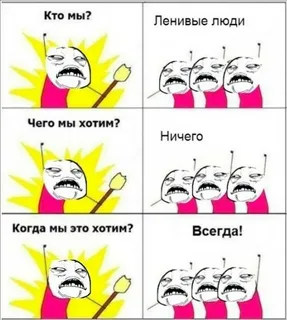 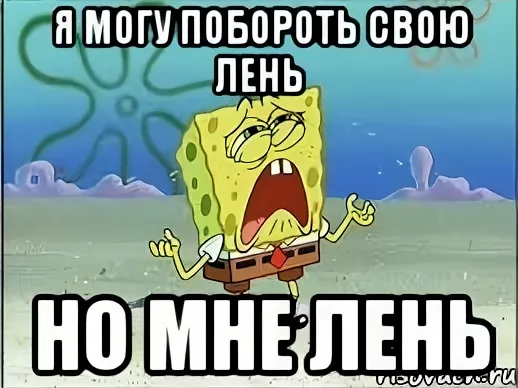 Надо вот так!
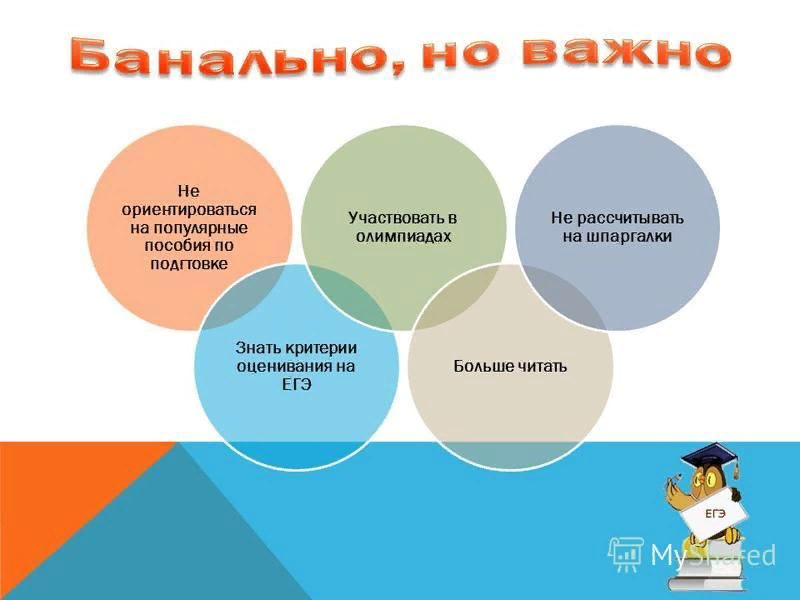 ТАКТИКА УСПЕХА НА ЕГЭ:
Начни с легкого
Пропускай непонятное
Читай задание до конца
Выбирая, исключай
Выбирая, проверяй
Выбирая, доверяя себе
Следи за временем
волнуешься?Не проблема!
Известно, что единственный путь к познанию-это деятельность                                                           Бернанд Шоу
И еще, чуть не забыл)
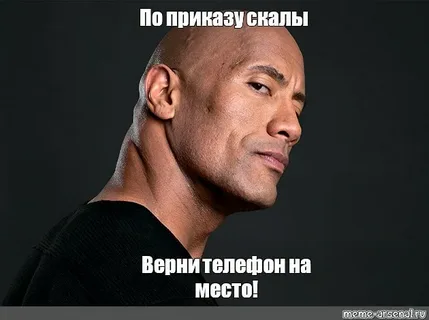 Да…
А 100 баллов-это реально!
Благодарю за внимание)))